Let us begin with prayer 
 
		Make me an instrument of your peace.  
		Make me an instrument, humble and free.  
		Awaken my heart and mind today. 
		May I hear what I need to hear for the dignity and 				worth of all.
1
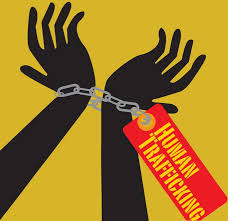 Picture
MODERN-DAY SLAVERY
KEY PRINCIPLES OF CATHOLIC SOCIAL TEACHING
Human Dignity
Community and Common Good
Rights and Responsibilities
Option for the Poor and Vulnerable
Participation
Dignity of Work and Rights of Workers
Stewardship of Creation
Solidarity
Role of Government
Promotion of Peace
3
HUMAN TRAFFICKING IS A CRIME
$150 BILLION
WORLDWIDE INDUSTRY

40.3 MILLION
TRAFFICKED PERSONS/VICTIMS
 GLOBALLY
4
WHAT DO WE MEAN BY “TRAFFICKING?”
RECRUITMENT

TRANSPORTATION

TRANSFER

HARBORING OR RECEIPT 
   OF PERSONS
5
WHY DOES TRAFFICKING EXIST?
TO EXPLOIT SOMEONE FOR PROFIT
  
OR

TO USE SOMEONE TO 
FILL A TRAFFICKER’S NEEDS
6
TYPES OF TRAFFICKING
COMMERCIAL SEX

FORCED LABOR
7
FORMS OF COMMERCIAL SEXUAL
STREET WORK – HOTELS, MOTELS
BROTHELS
MAIL ORDER BRIDES
DANCERS
PORNOGRAPHY
MASSAGE PARLORS
8
FORCED LABOR SITES
AGRICULTURE/ RANCH WORK 
FACTORIES/SWEATSHOPS
MINES
JANITORIAL SERVICES					 
FOOD SERVICE/BUSSING TABLES
DOMESTIC SERVITUDE
BEGGING/STREET PEDDLING/DOOR TO DOOR
HOTEL, MOTEL CLEANING/ ROOM SERVICES  
FISHING INDUSTRY  
REMOVAL OF ORGANS
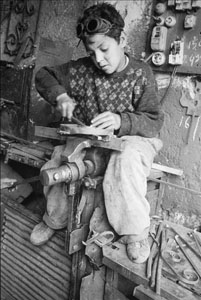 9
[Speaker Notes: SUPPLY CHAINS TO OUR CLOTHERS, TABLES, ETC.]
HOW TRAFFICKERS CONTROL VICTIMS
FORCE: RAPE, BEATINGS, CONSTRAINT, CONFINEMENT

FRAUD: FALSE AND DECEPTIVE OFFERS OF EMPLOYMENT, MARRIAGE, BETTER LIFE

COERCION: THREATS OF SERIOUS HARM TO VICTIM OR FAMILY MEMBERS AND/OR PHYSICAL RESTRAINT, OR ABUSE OF THE LEGAL PROCESS
10
TRAFFICKERS CAN BE ANYONE
THEY KNOW HOW TO MANIPULATE THEIR PROSPECTIVE VICTIMS BY BEING A

PRETENDER
PROVIDER
PROMISER
PROTECTOR
PUNISHER
11
SIGNS OF A TRAFFICKER
GETS JEALOUS EASILY, SEEMS CONTROLLING, SHOWS VIOLENCE
IS SIGNIFICANTLY OLDER THAN YOU OR YOUR FRIENDS
PROMISES THINGS THAT SEEM TOO GOOD TO BE TRUE
ENCOURAGES YOU TO ENGAGE IN ILLEGAL ACTIVITIES TO ACHIEVE YOUR GOALS AND DREAMS
SUGGESTS THAT HE/SHE KNOWS HOW TO HELP YOU MAKE A LOT OF MONEY
12
MORE SIGNS OF A TRAFFICKER
BUYS EXPENSIVE GIFTS OR LIKES TO FLASH THEIR MONEY
IS VAGUE ABOUT HIS/HER PROFESSION, YOU CAN’T PROVE WHAT THEY REALLY DO
GETS PUSHY OR DEMANDING ABOUT SEX
WANTS TO TAKE SUGGESTIVE PHOTO, ENCOURAGES YOU TO MODEL OR DANCE FOR MONEY
MAKES YOU FEEL RESPONSIBLE FOR HIS/HER FINANCIAL STABILITY
VERY OPEN ABOUT FINANCIAL MATTERS
                                                                  Shared Hope International
13
CONDITIONS WHICH LEAD TO PEOPLEBECOMING TRAFFICKING VICTIMS
POVERTY OR DEBT			LACK OF EDUCATION
     DRUG ADDICTION			         HOMELESSNESS
     EXPERIENCED BEING USED           LACK OF SUPPORT SYSTEM
     ISOLATED YOUTH AND ADULTS	 HISTORY OF ABUSE/NEGLECT
     IMMIGRANTS SEEKING WORK WITHOUT PROTECTION OF LAW
14
CONDITIONS THAT MAKE TEENS VULNERABLE
RUNNING AWAY FROM HOME
HISTORY OF ABUSE OR NEGLECT
FEELING A NEED TO BE PROTECTED
THINKING MONEY WILL MAKE THEM WORTHWHILE
ACQUAINTANCE WITH SOMEONE WHO HAS A WAY OF TAKING ADVANTAGE OF THEM
FEELING ISOLATED
BEING AT THE WRONG PLACE AT THE WRONG TIME
15
SIGNS SOMEONEIS BEING TRAFFICKED
SIGNS OF PHYSICAL ABUSE: BURNS, BRUISES OR CUTS
UNEXPLAINED ABSENCES FROM CLASS
LESS APPROPRIATELY DRESSED THAN BEFORE
SEXUALIZED BEHAVIOR
OVERLY TIRED IN CLASS
WITHDRAWN, DEPRESSED, DISTRACTED, OR CHECKED OUT
BRAGS ABOUT MAKING OR HAVING LOTS OF MONEY
16
SIGNS SOMEONE IS BEINGTRAFFICKED
DISPLAYS EXPENSIVE CLOTHES, ACCESSORIES OR SHOES
NEW TATTOOS (TATTOOS OF A NAME, SYMBOL OF MONEY)
OLDER BOY/GIRLFRIEND OR NEW FRIENDS WITH A DIFFERENT LIFESTYLE
TALKS ABOUT WILD PARTIES OR INVITES OTHER STUDENTS TO ATTEND PARTIES
SIGNS OF GANG AFFILIATION (PREFERENCE FOR SPECIFIC COLORS, NOTEBOOK DOODLES OF GANG SYMBOLS, ETC.
                                                                        Shared Hope International
17
WHY TRAFFICKED PERSONSDO NOT ESCAPE
CAN’T SPEAK THE LANGUAGE, NO CELLPHONE, CAN’T TRUST ANYONE
ENFORCED ISOLATION OR RESTRICTED ACTIVITIES
FEAR OF PAYBACK
WATCHED OR ESCORTED BY TRAFFICKER
“COACHED” TO ANSWER QUESTIONS
DEVELOPLED LOYALTY TOWARD TRAFFICKER
18
WHY HUMAN TRAFFICKINGCONTINUES TO GROW
DEMAND FOR PROSTITUTION AND PORNOGRAPHY 
DEMAND FOR CHEAP LABOR; HIGHER PROFITS 
DEMAND FOR INEXPENSIVE PRODUCTS
POTENTIAL PROFITS ARE VERY HIGH –
 TRAFFICKED PERSONS CAN BE BOUGHT AND SOLD MANY TIMES
19
WHY HUMAN TRAFFICKINGCONTINUES TO EXIST
LACK OF PUBLIC AWARENESS ABOUT TRAFFICKING
HIGH PROFIT FOR TRAFFICKERS
SOPHISTICATED CRIMINAL NETWORKS
LACK OF EFFECTIVE AND ENFORCEABLE HUMAN TRAFFICKING LEGISLATION
OBSTACLES TO LEGAL MIGRATION TO WEALTHIER COUNTRIES
20
WHAT CAN I DO?
LEARN MORE ABOUT HUMAN TRAFFICKING

TALK ABOUT THE RISKS WITH TEACHERS AND CLASSMATES
DO A PROJECT FOR A CLASS TO RAISE AWARENESS ABOUT 
HUMAN TRAFFICKING
COME UP WITH YOUR OWN IDEAS FOR RAISING AWARENESS


KEEP THE HOTLINE NUMBER HANDY 
1-888-373-7888
21
BE ALERT!
TO GET HELP OR REPORT SUSPICIOUS BEHAVIOR
THE NATIONAL HUMAN TRAFFICKING HOTLINE  

CALL 888-373-7888 OR TEXT “BEFREE”

TO GET IMMEDIATE HELP FOR SOMEONE 
WHO IS IN DANGER 
CALL 9-1-1
22
WHERE CAN I GET MORE HELP?
FBI: 1-800-225-5324

NATIONAL MISSING AND EXPLOITED CHILD UNIT: 
1-800-843-5678
23
VIEW CHOSEN
24
SHARE WITH YOUR NEIGHBOR –

Feelings, questions, concerns
25
SHARE WITH YOUR NEIGHBOR –

Feelings, questions, concerns
26